Що? 
Де? 
Коли?
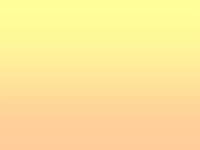 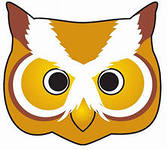 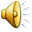 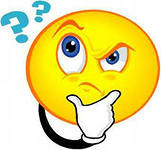 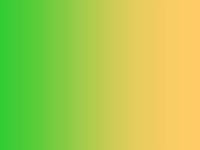 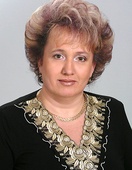 Що таке іменник?
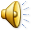 Директор школи 
Хмеленко Л. В.
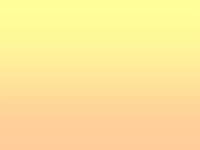 —Як розрізняти іменники – назви істот та іменники – назви неістот?
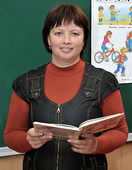 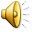 Заступник директора з НВП
Галіцька С. П.
[Speaker Notes: Заступник директора з НВП
Галіцька С. П.]
—Які іменники є власними назвами, а які відносимо до загальних назв?
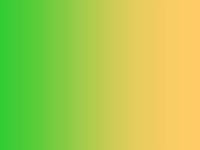 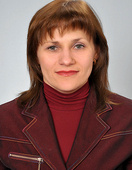 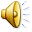 Вчитель початкових класів
Остроуменко А. О.
[Speaker Notes: Вчитель початкових класів
Остроуменко А. О.]
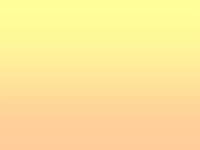 —Як визначити рід іменників?
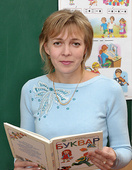 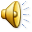 Вчитель початкових класів
Бондаревська І. М.
[Speaker Notes: Вчитель початкових класів
Бондаревська І. М.]
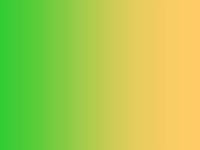 —Як змінюються іменники?
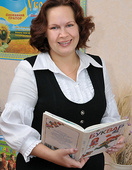 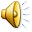 Вчитель початкових класів
Смаглюк Н. В.
[Speaker Notes: Вчитель початкових класів
Смаглюк Н. В.]